Transgenik Bitkilerin Ekilişi
1996
2017
2.8 milyon ha
>180 milyon ha
Aktarılan Genler – Raportör Genler
GEN ADI
KAYNAĞI
SONUÇ
GUS (β-Glucuronidase)
E.coli
Mavi Bölgeler
LUC (Luciferase)
Ateş Böceği
Işık Salınımı
GFP (Green Flourescent Protein)
Denizanası
Işık Salınımı
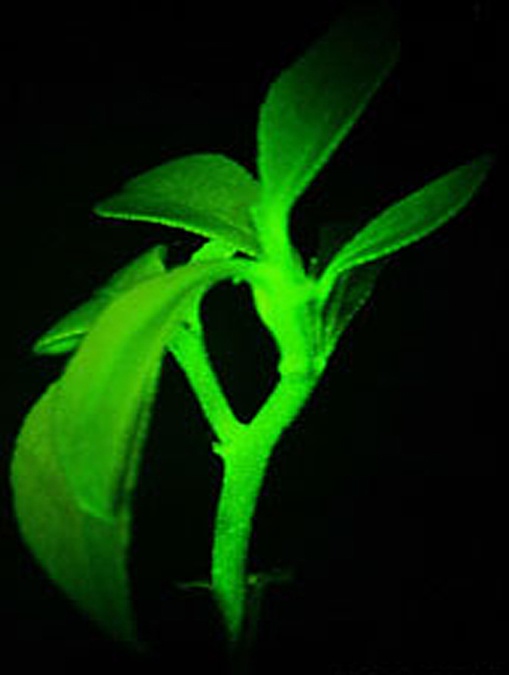 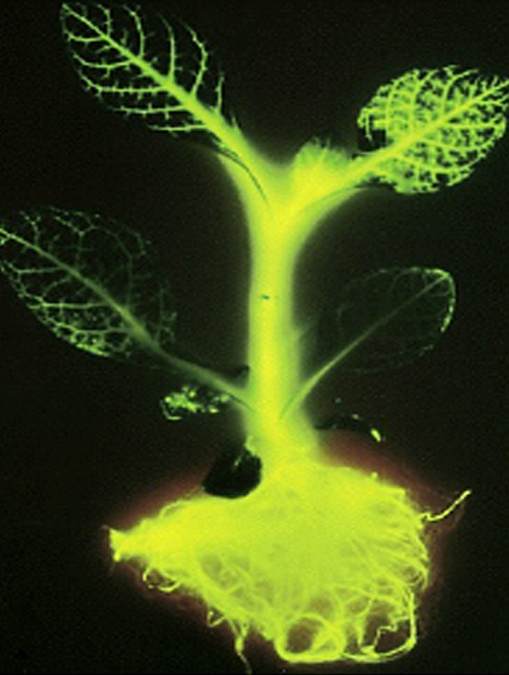 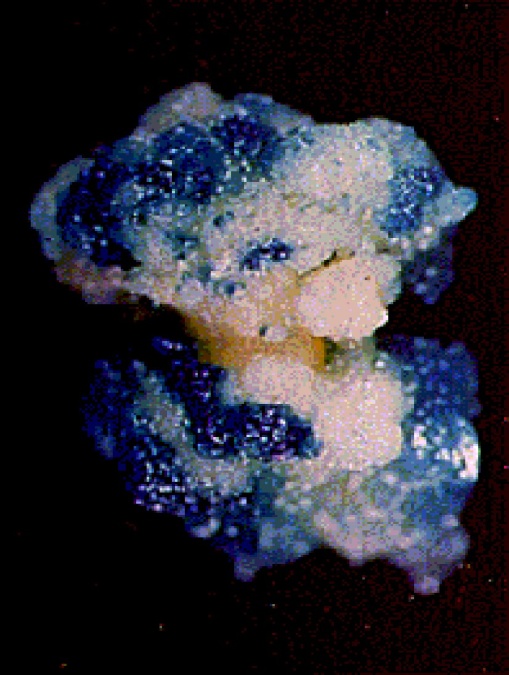 Aktarılan Genler –    Seçici Markör Genler
GEN ADI
DAYANIKLILIĞI
TÜRÜ
NPT II (Neomycin phosphotransferase II)
Kanamycin
Antibiyotik
Gentamicin 3-N-acetytransferase
Gentamicin
Antibiyotik
Aminoglycoside-3-adenyltransferase
Streptomycin
Antibiyotik
Phospfinothricin acetytransferase
Phospfinothricin
Herbisit
EPSP Synthase
Glyphosate
Herbisit
Acetplactate Synthase (ALS)
Sulphonylureas
Herbisit
Aktarılan Genler –    Agronomik Özellikler
BİTKİ
AKTARILAN GEN
KAYNAĞI
ÖZELLİK
Herbisite tolerans
EPSPS
Agrobacterium tumefaciens
Şeker Pancarı
Kolza
Herbisite tolerans
EPSPS
Agrobacterium tumefaciens
Soya
Herbisite tolerans
PAT
Streptomyces viridochromogenes
Çeltik
Herbisite tolerans
PAT
Strepromyces hygroscopicus
Mısır
Herbisite tolerans
PAT
Strepromyces hygroscopicus
Zararlı dayanımı
Cry1Ac
Bacillus thuringiensis
Pamuk
Zararlı dayanımı
Cry1Ac
Bacillus thuringiensis
Domates
Zararlı dayanımı
Cry3A
Bacillus thuringiensis
Patates
Zararlı dayanımı
Cry1Ab
Bacillus thuringiensis
Mısır
Aktarılan Genler –    Agronomik Özellikler
BİTKİ
AKTARILAN GEN
KAYNAĞI
ÖZELLİK
Yüksek yağ asidi
Thioesterase
Umbellularia californica
Kolza
Soya
Yüksek yağ asidi
GmFad2-1
Soya
Domates
Uzun raf ömrü
ACC
Mısır
Erkek kısırlık
PAT
Escherichia coli
Virüs dayanımı
CP
Bitki virüsü
Papaya
Virüs dayanımı
CP
Bitki virüsü
Kabak
GD Ürünlerin Muhtemel Faydaları
Pestisit Kullanımında Azalma
Toprak ve Suyun Korunması
Herbisit Kullanımında Azalma
Genetiği Değiştirilmiş Ürünlerin Faydaları
Toprak ve Su Kaynaklarının Temizlenmesi
Ürün Kalitesinin Artması
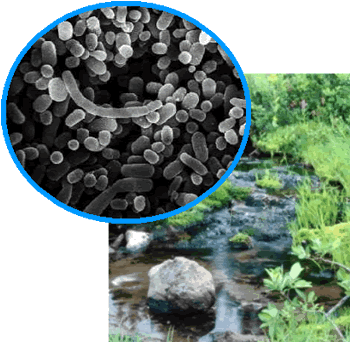 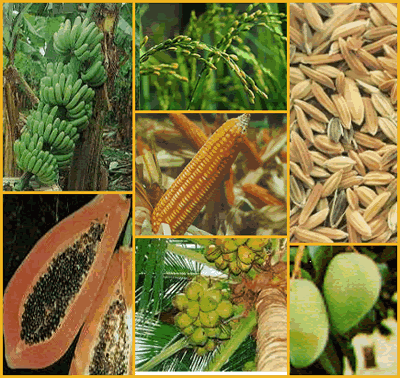 GD Ürünlerin Muhtemel Riskleri – Çevresel Açıdan
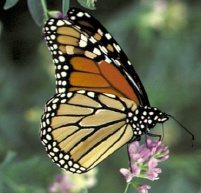 Faunada Değişim
Mikroorganizmalarda Değişim
Toprak ve Su Kaynaklarının Kirlenmesi
Çevresel Riskler
Florada Değişim
Beklenmeyen Sonuçlar
GD Ürünlerin Muhtemel Riskleri – Sağlık Açısından
Toksisite
Kanser
Allerji
Sağlık Riskleri
İnsan Bünyesinde Antibiyotik Direnci
Besin Kalitesinde Azalma
GD Ürünlerin Muhtemel Riskleri – Sosyo-Ekonomik Açısından
Tek Tip Çeşit ve İlaç Kullanımı
Tohumluğun Her Yıl Yenilenme Zorunluluğu
Transgenik ve Klasik Ürünlerin Karışımı
Sosyo-Ekonomik Riskleri
Tohumluğun ve İlacın Pahalı Olması
Transgenik ve Klasik Çeşitlerin Karışımı
Transgenik Çeşit Özelliğinin Bozulması
Transgenik Bitki Üreten Ülke Konumuna Gelinmesi
Faydalar
Riskler
SONUÇ
Yeni bir işlemin ya da ürünün insan sağlığı ve çevre üzerine herhangi olumsuz bir etkisi olmadığı ispatlanmadığı sürece, o işlem ya da ürüne ihtiyatla yaklaşılır.
Laboratuvarımızda Yapılan Çalışmalar – Tuza Toleranslı Yeni Çeşit Geliştirilmesi
Bezostaja-1 - Farklı Tuz Dozu ve Radyasyon Uygulamalarında Sürgün Gelişimi
Kontrol (Radyasyon -)
Radyasyon +
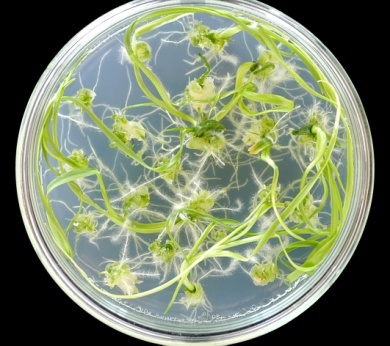 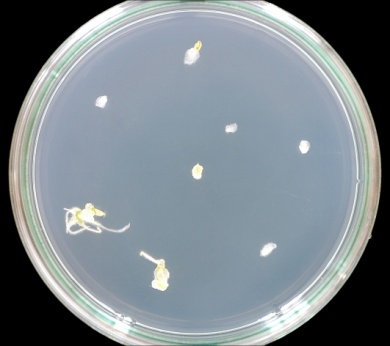 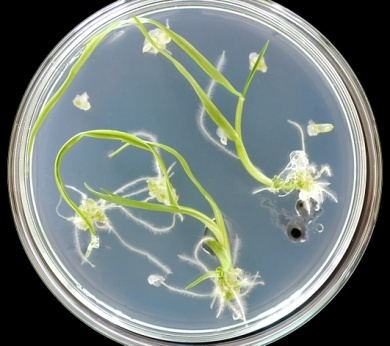 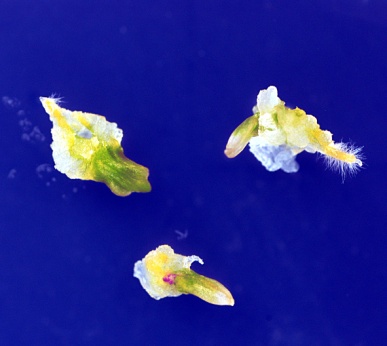 0 g/l NaCl
4 g/l NaCl
8 g/l NaCl
8 g/l NaCl – 100 - 120 Gy
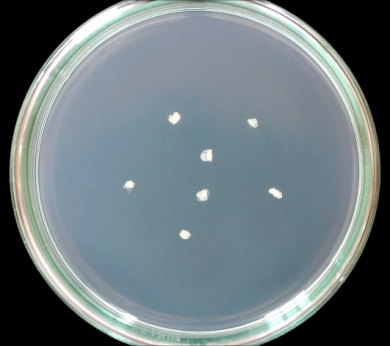 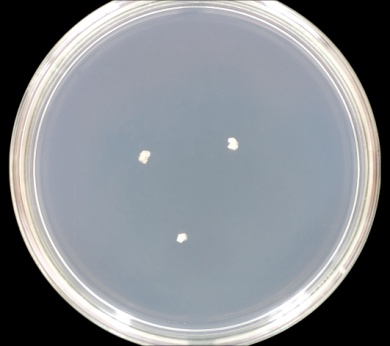 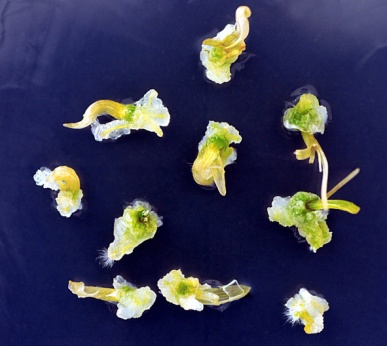 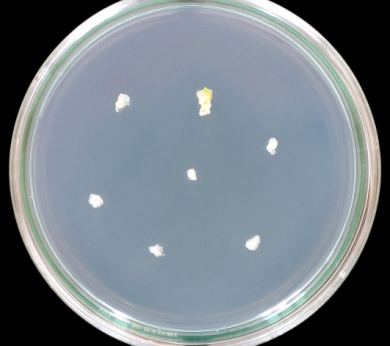 16 g/l NaCl
20 g/l NaCl
12 g/l NaCl
12 g/l NaCl – 200 - 60 Gy
Laboratuvarımızda Yapılan Çalışmalar – Tuza Toleranslı Yeni Çeşit Geliştirilmesi
Çakmak 79 Farklı Tuz Dozu ve Radyasyon Uygulamalarında Sürgün Gelişimi
Kontrol (Radyasyon -)
Radyasyon +
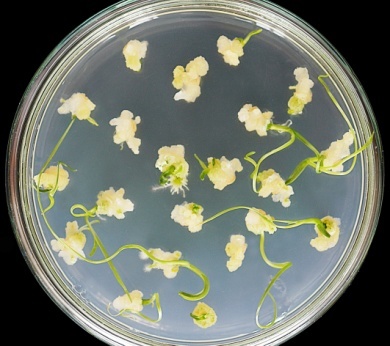 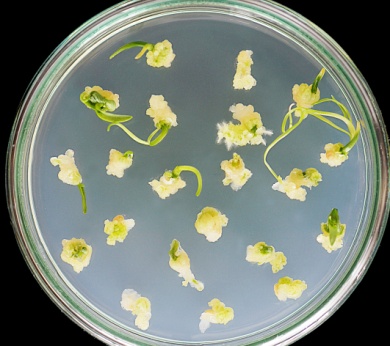 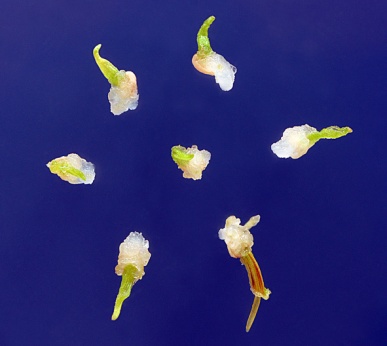 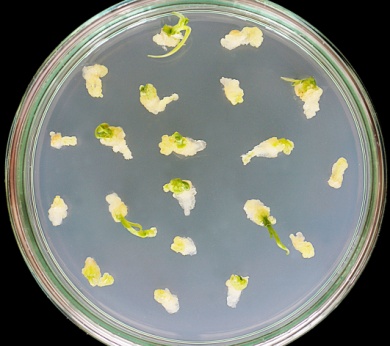 0 g/l NaCl
4 g/l NaCl
8 g/l NaCl
12 g/l NaCl – 200 - 60 Gy
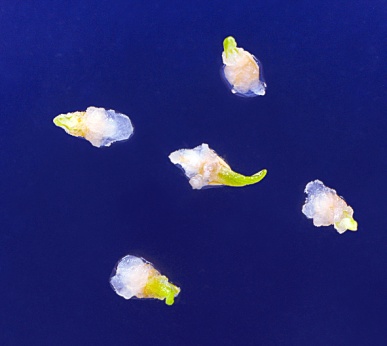 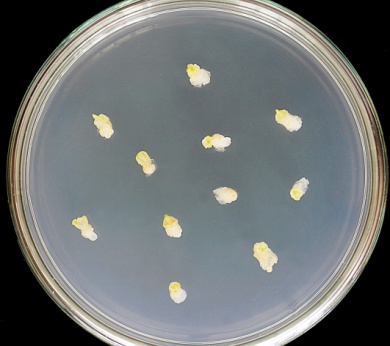 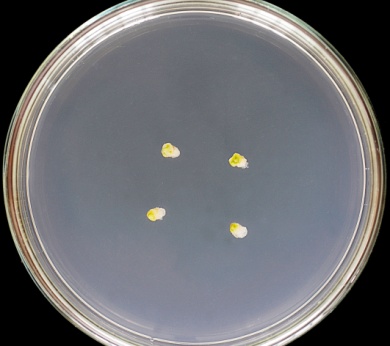 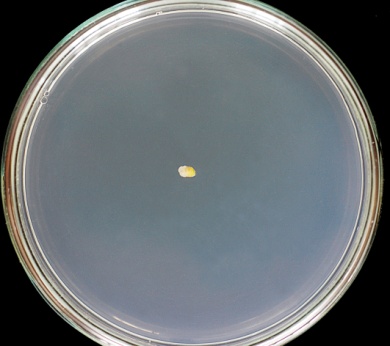 12 g/l NaCl
16 g/l NaCl
20 g/l NaCl
16 g/l NaCl – 300 - 120 Gy